REFLEXIVE VERBSLes verbes pronominaux réfléchis
français 8
Monsieur Schott
When to use a reflexive verb
The action is performed by the subject on itself.
The verb has a reflexive pronoun as its object.
The subject and the object pronoun refer to the same thing.
Example:	he hurt himself or we will enjoy ourselves
subject – reflexive pronoun - verb
The reflexive pronouns usually precede the verb.

Il se réveille.	He wakes up.

Elle se parle.	She talks to herself.

Ils se parlent tous les jours.		
They talk to each other every day.
Reflexive pronouns
nous - ourselves
vous - yourself 	          	      or yourselves
se - themselves 	   	   	  or each other 	   	  (m/f)
me - myself
te - yourself
se - himself 	  or herself
Present tense conjugation
Vocabulaire
These are some common reflexive verbs.
1
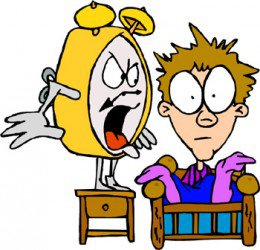 se réveiller – 
to wake up
2
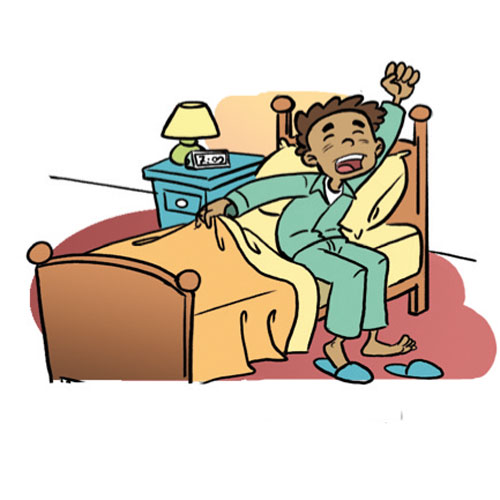 se lever – 
to get up
Je me lève		Nous nous levons
Tu te lèves		Vous vous levez
Il/Elle/On se lève	Ils/Elles se lèvent
3
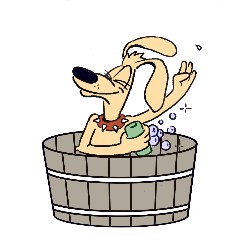 se laver - 
to wash oneself
4
se brosser les dents – 
to brush one’s teeth
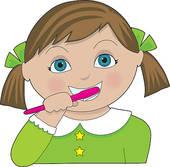 5
se brosser les cheveux – 
to brush one’s hair
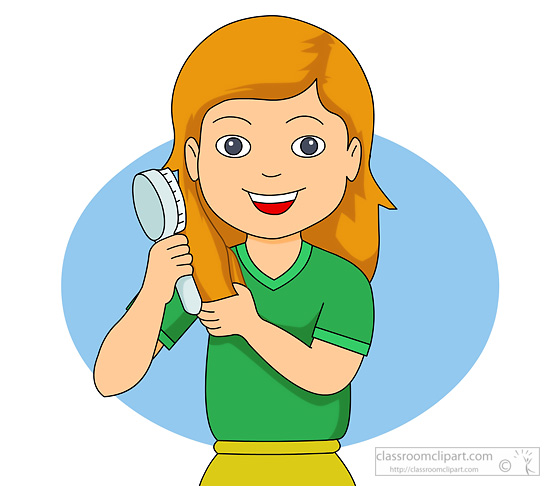 6
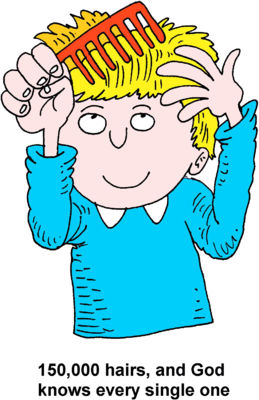 se peigner – 
to comb one’s hair
7
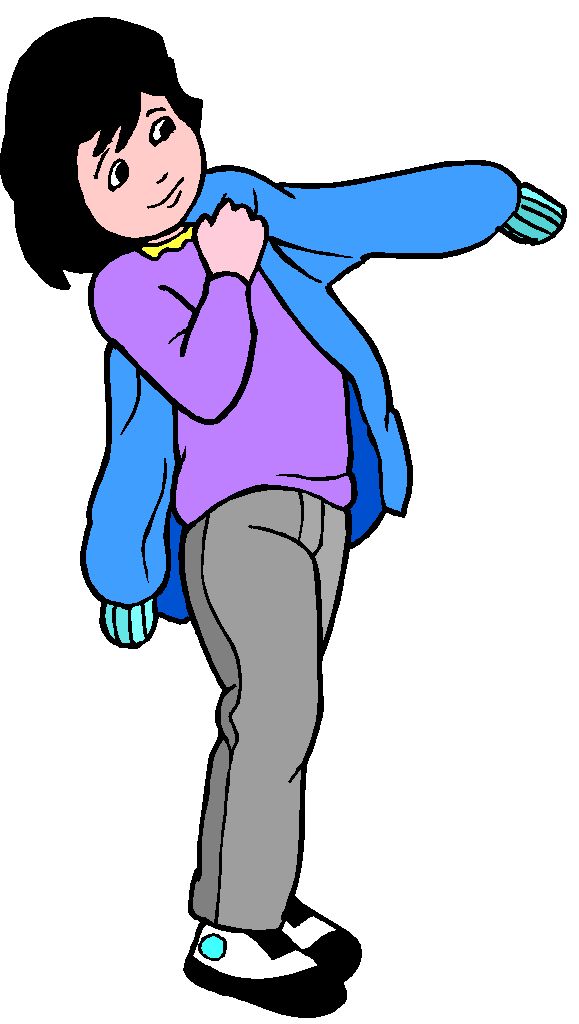 s’habiller – 
to dress oneself
8
se maquiller – 
to make oneself up
to put on make-up
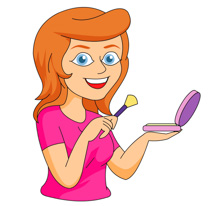 9
se raser – 
to shave oneself
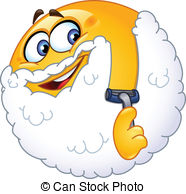 10
se préparer – 
to get oneself ready
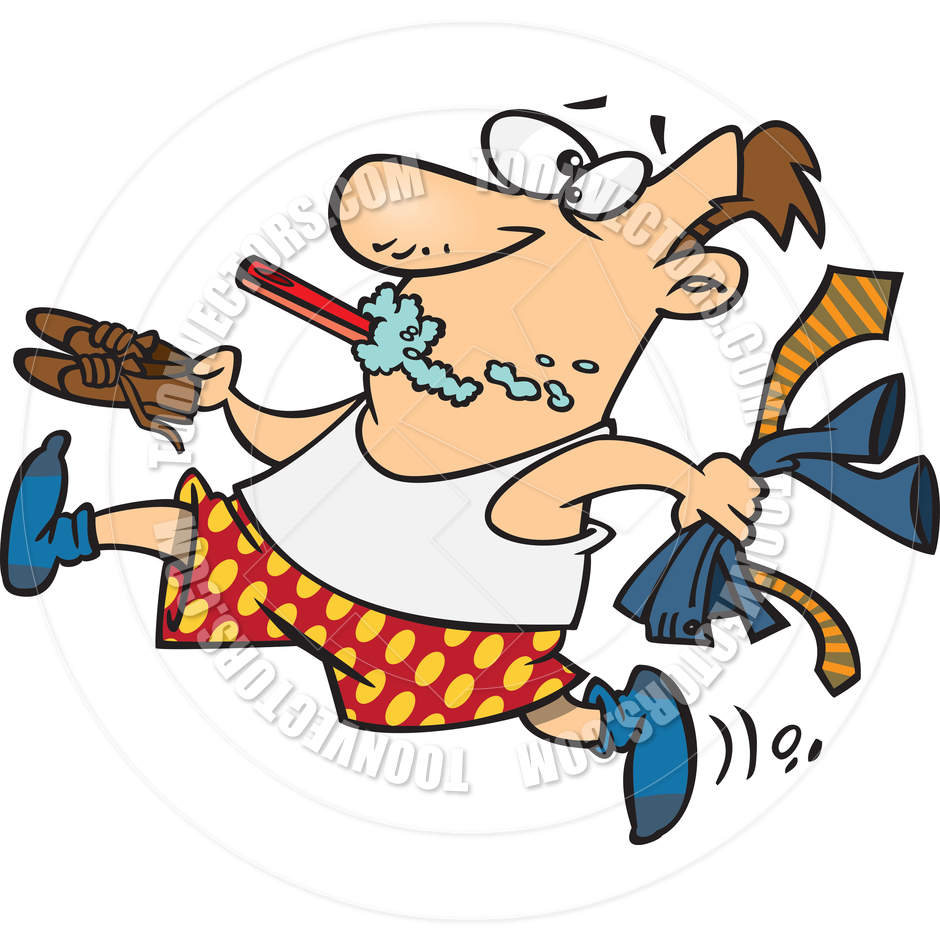 11
se dépêcher – 
to hurry up
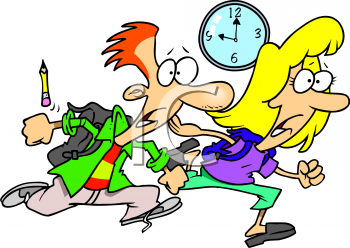 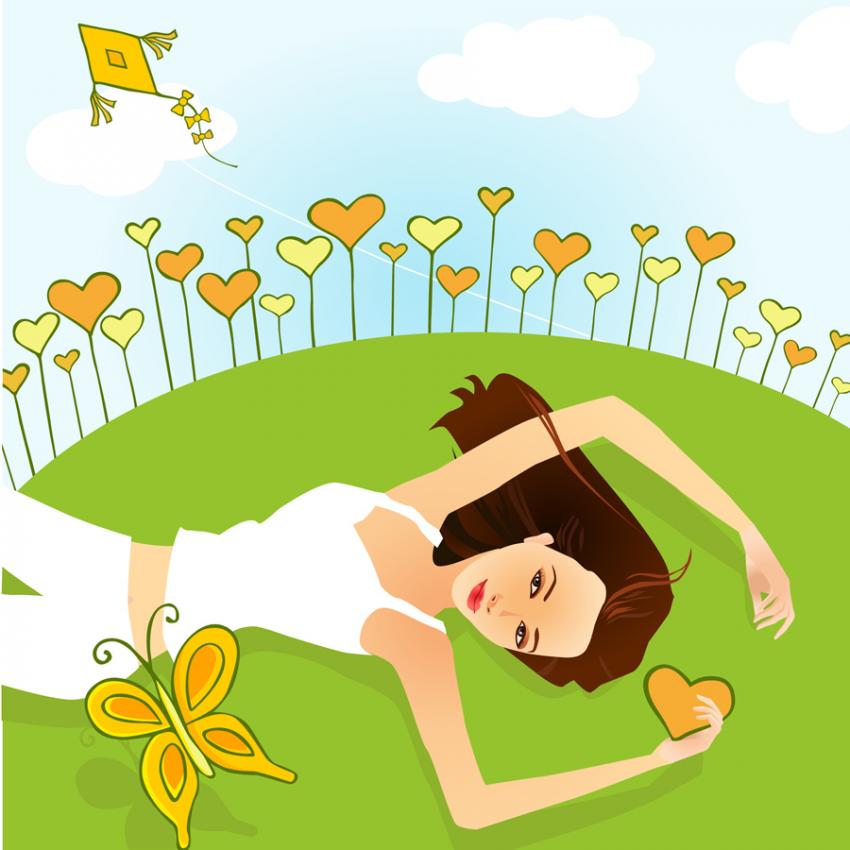 12
se détendre – 
to relax
Je me détends		Nous nous détendons
Tu te détends		Vous vous détendez
Il/Elle/On se détend 	Ils/Elles se détendent
13
se coucher –
to  go to bed
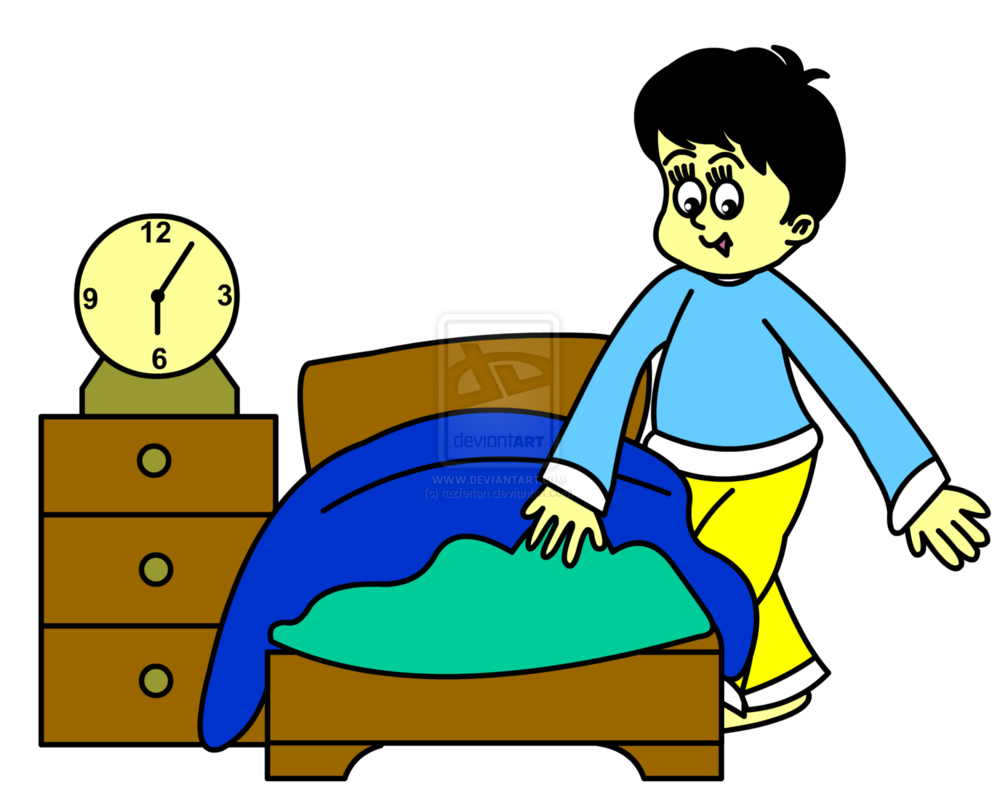 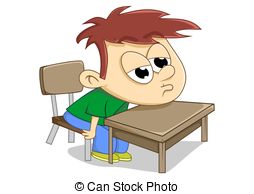 14
s’endormir – 
to fall asleep
Je m’endors		Nous nous endormons
Tu t’endors		Vous vous endormez
Il/Elle/On s’endort	Ils/Elles s’endorment
15
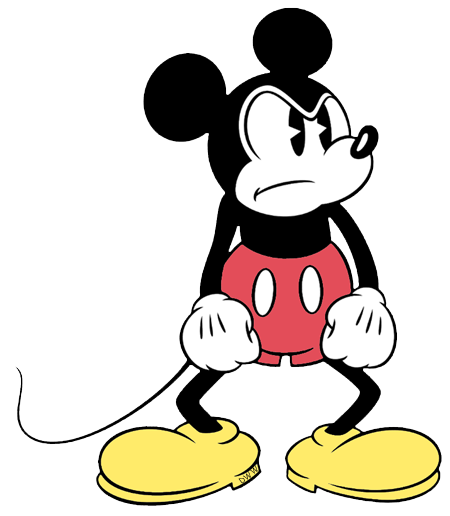 se fâcher
 – to become angry
16
s’amuser – 
to have fun/to amuse oneself
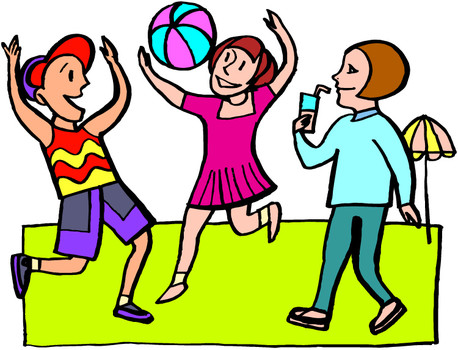 17
s’appeler – 
to be called
to call each other
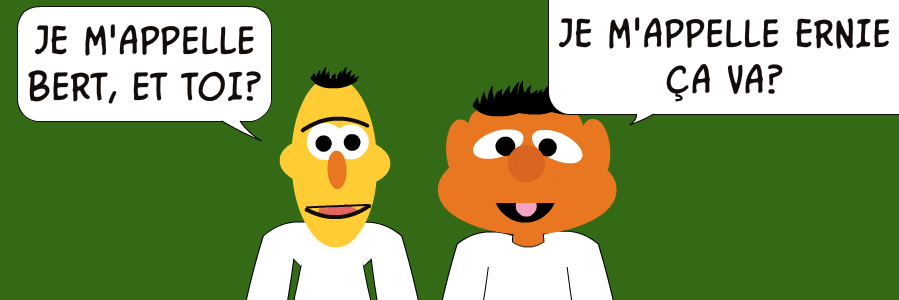 Je m’appelle		Nous nous appelons
Tu t’appelles		Vous vous appelez
Il/Elle/On s’appelle	Ils/Elles s’appellent
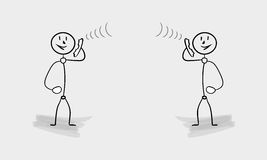 Pratiquons!
Inverted questions and negatives
S’amusent-ils?	
Are they enjoying themselves?

Ils ne s’amusent pas.
They are not enjoying themselves.

Ne s’amusent-ils pas?
Aren’t they enjoying themselves?
Vous levez-vous tôt?
Do you get up early?

Je ne me lève pas tôt.
I don’t get up early.

Ne vous levez-vous pas tôt?
Don’t you get up early?